Improving Hybrid Vehicle Fuel Efficiency using Inverse Reinforcement LearningAdam Vogel, Deepak Ramachandran, Rakesh Gupta, Antoine Raux
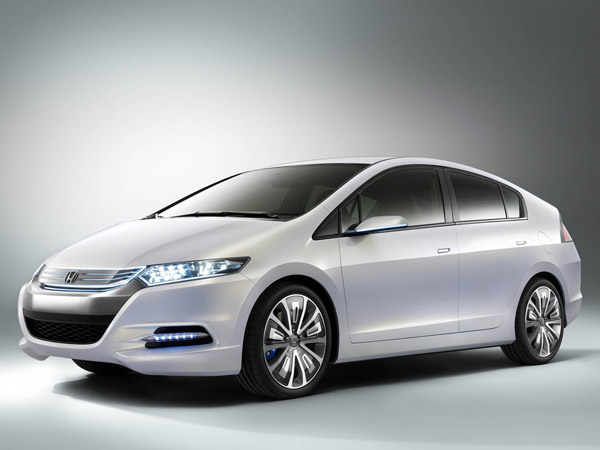 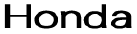 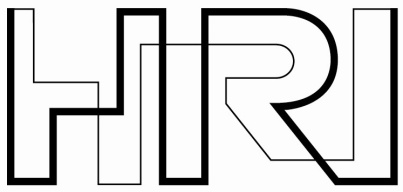 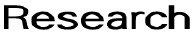 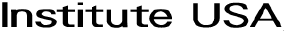 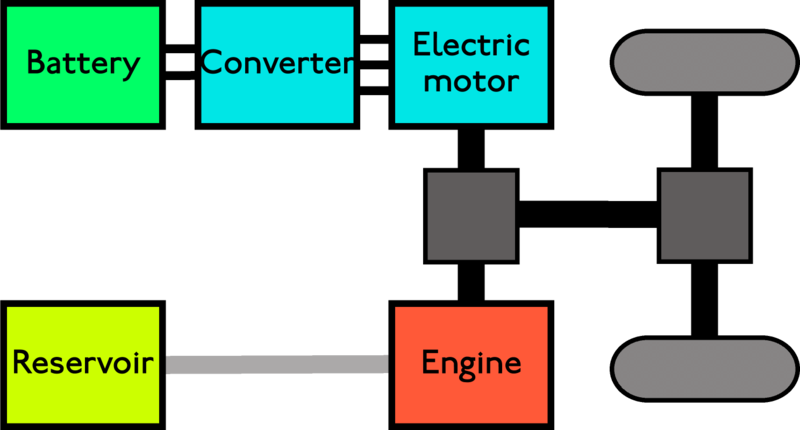 Dataset
380,000 GPS readings (12 drivers over 4 weeks)
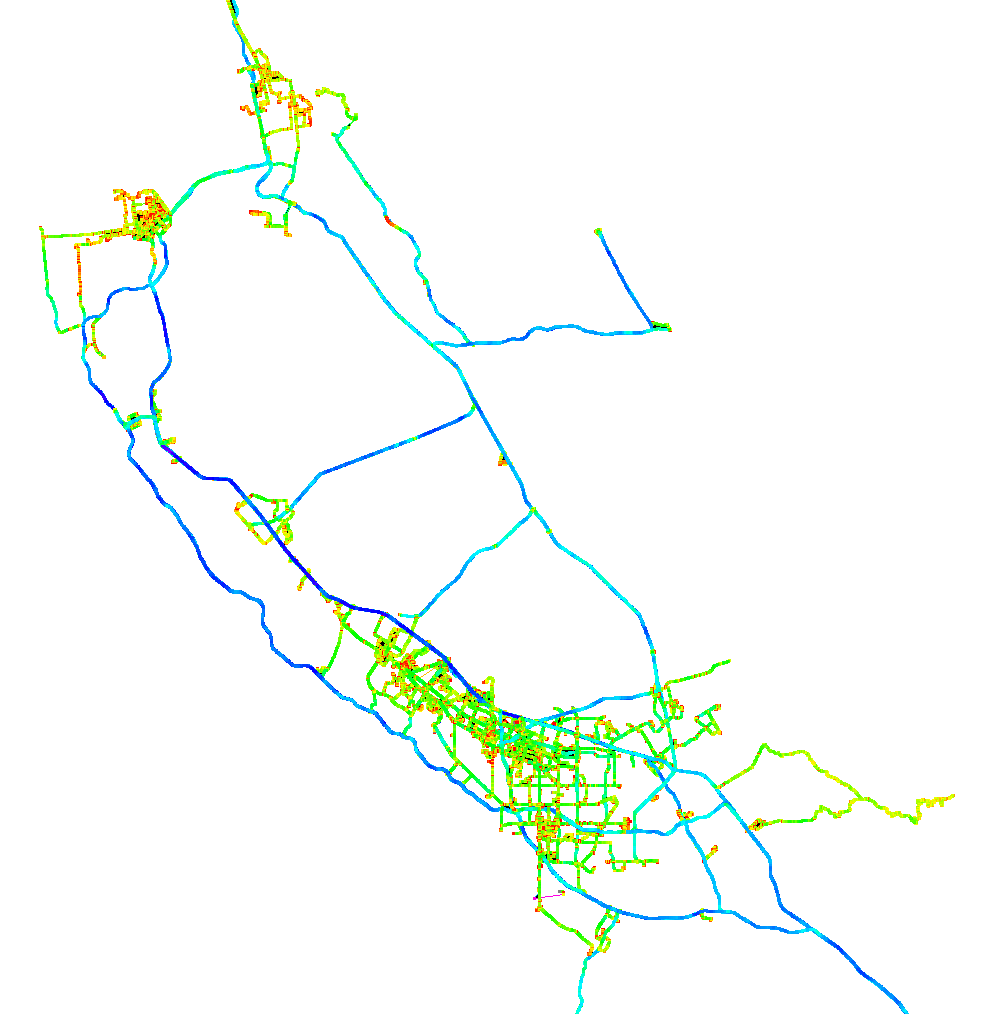 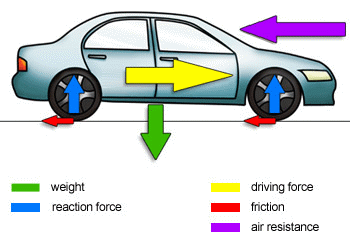 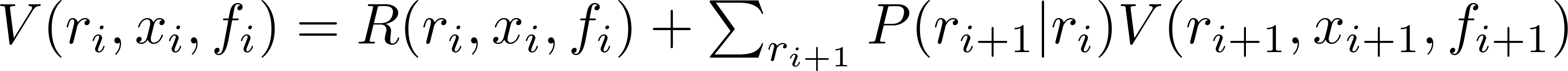 Experiments
Route Prediction using Inverse Reinforcement Learning
Powertrain Control
Vehicle Simulation
Key Idea
Train driver IRL model on 80% of data, test on 20%
Average accuracy for IRL of 65% vs 39% baseline
Use a more energy-efficient combination of engine and battery power in hybrid electric vehicles by predicting likely driving routes based on Inverse Reinforcement Learning.
Problem: Given required power          , choose proportion of engine and battery

Goal: Maximize remaining energy at the end of each trip: 




Formalize as Markov Decision Process:



Solve: Forward search w/ horizon  T using options
Vehicle:                                                        Battery:







Dynamics:	                                Fuel Usage:
Goal: Learn a probabilistic model of future driving routes 
Given: Sequence of road segments and turns

Suppose: Driver acts to minimize cost of turns:


Learn: Weights      to maximize likelihood of data:

                                                             [Ziebart et al. 2008]
Fuel Energy
Road segment
Battery Energy
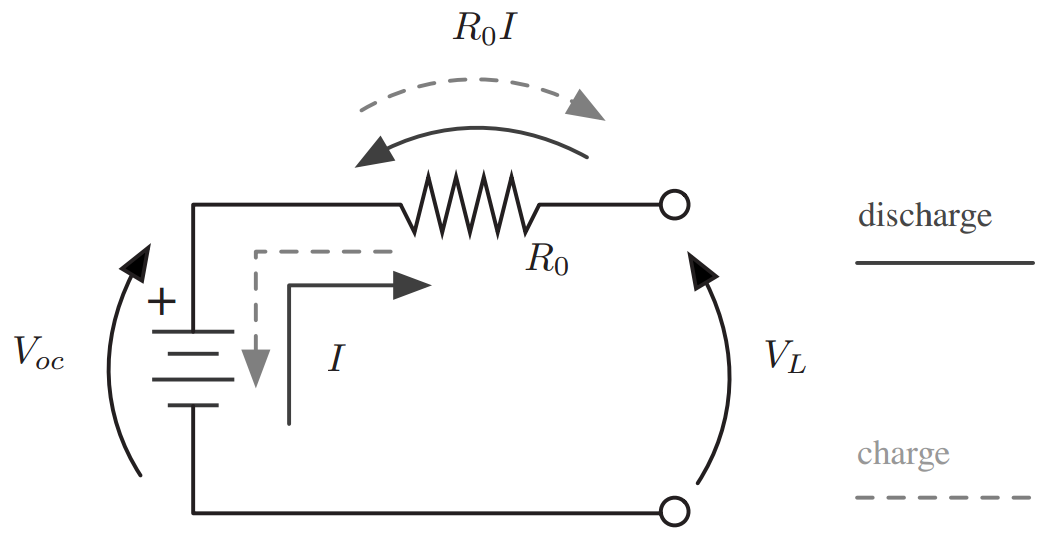 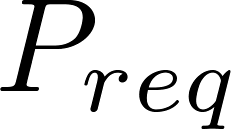 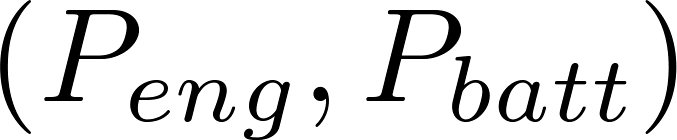 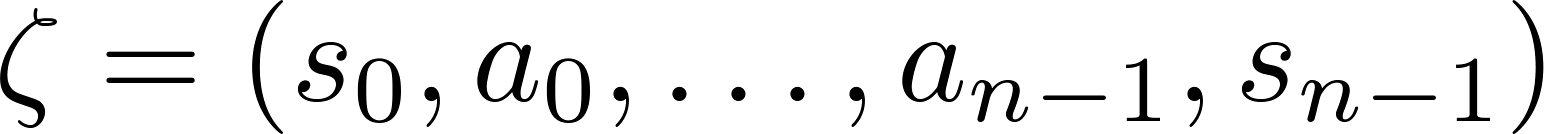 Combine IRL driver model with predictive fuel policy and evaluate energy usage
Baseline energy policy: Charge-Depleting Charge-Sustaining (CDCS)
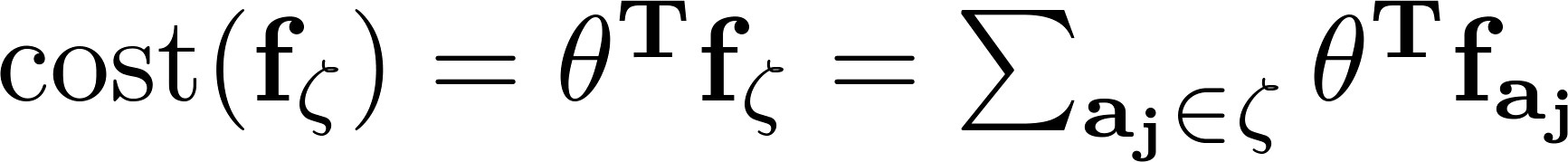 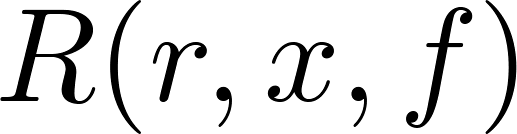 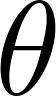 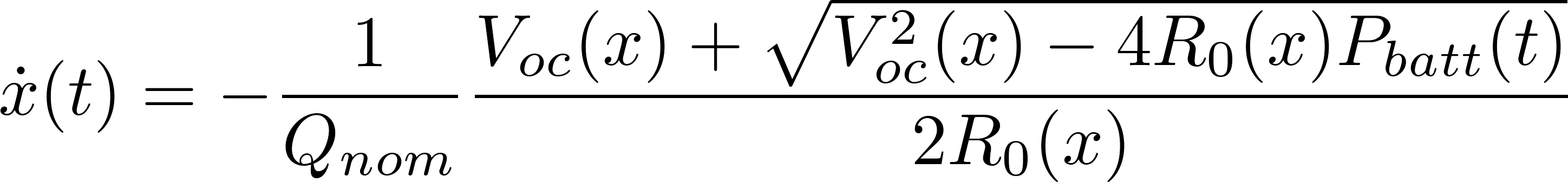 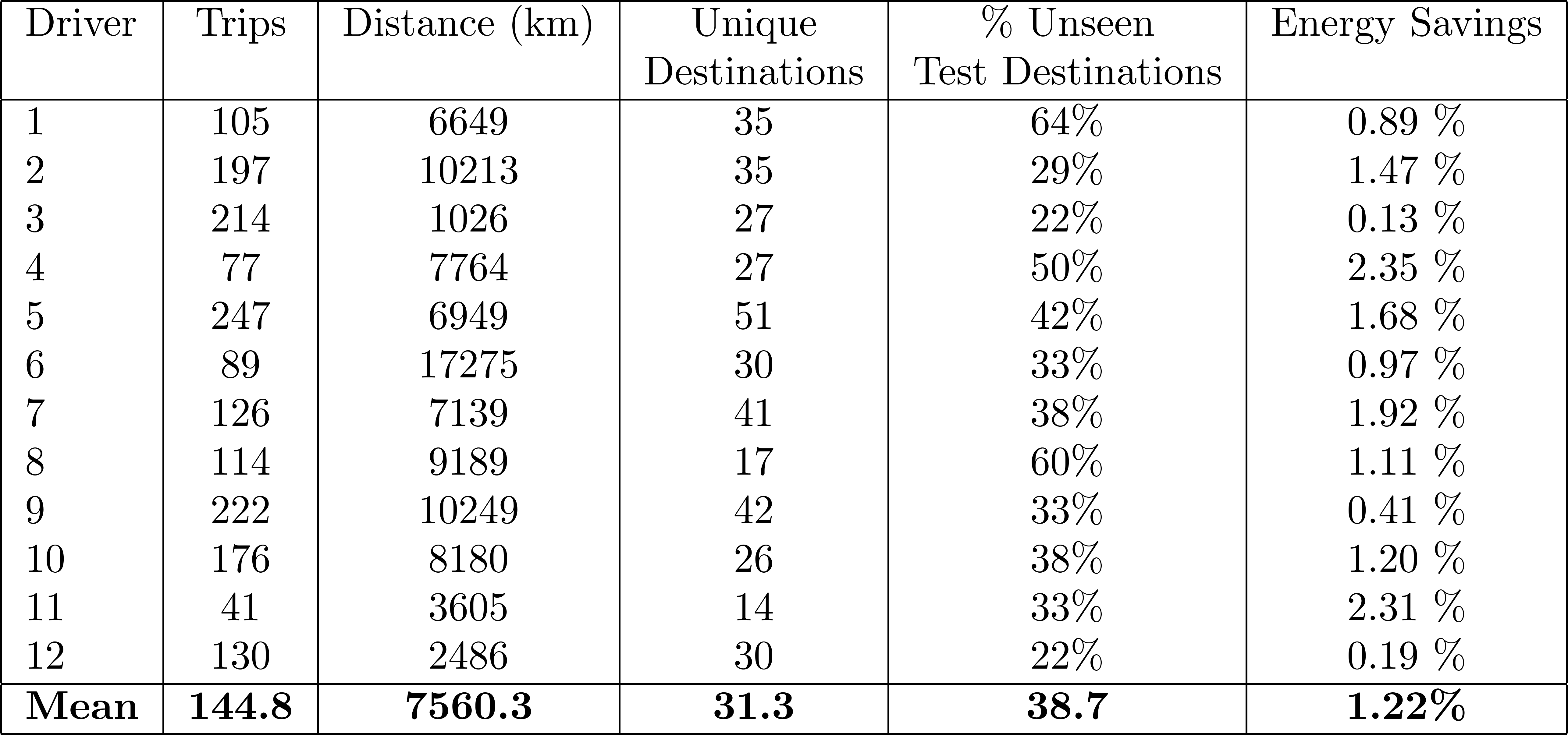 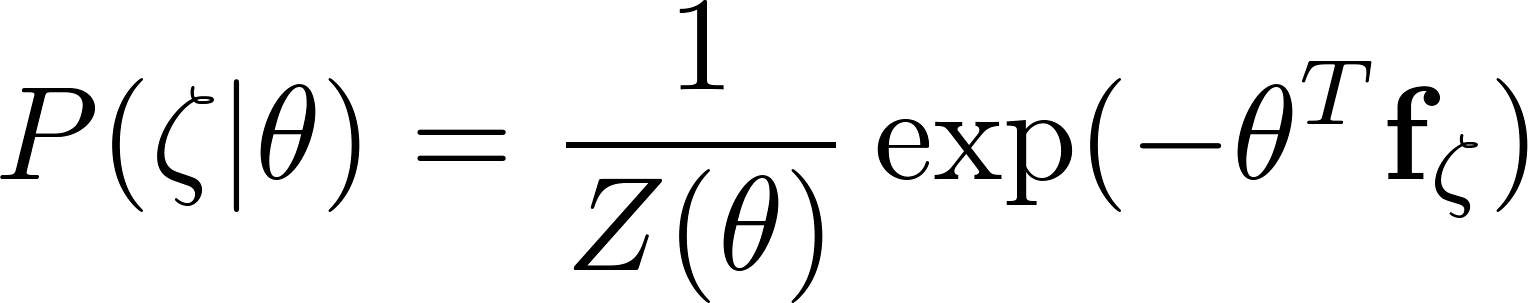 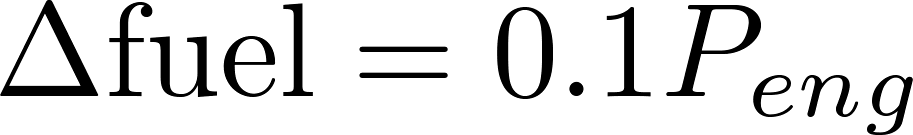